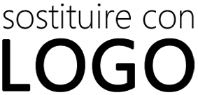 Nome società
Via e numero civico
CAP, Città
Prodotti e 
servizi
Nome destinatario
Questa posizione è perfetta per lo slogan aziendale
Sito Web
Posta elettronica
È possibile usare questa brochure semplice e professionale senza modificarla oppure personalizzarla facilmente.
Nella pagina successiva sono disponibili alcuni suggerimenti utili per iniziare (come questo).
Via e numero civico
CAP, Città
Nome società
Tel. [telefono]
Fax [Fax]
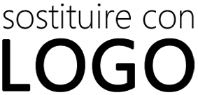 [Speaker Notes: Per modificare questa brochure, sostituire il contenuto di esempio con il contenuto desiderato. Se si preferisce partire da zero, fare clic sul pulsante Nuova diapositiva della scheda Home per inserire una nuova pagina. Inserire quindi testo e immagini nei segnaposto vuoti. Per modificare il logo e inserire il proprio, selezionare l'immagine "sostituire con LOGO" e scegliere Cambia immagine nella scheda Formato di Strumenti immagine.

Sono stati predisposti anche segni per la piegatura. Sono poco marcati, ma se si preferisce che non siano visibili sulla brochure, è sufficiente eliminarli prima della stampa.]
Non è detto che un documento dall'aspetto professionale debba essere difficile da formattare.
Caratteristiche distintive
"Questa azienda è la migliore con cui io abbia mai lavorato. Complimenti!"
Opinione di un cliente
I segnaposto di questa brochure sono già formattati. All'interno del modello sono disponibili alcuni suggerimenti utili per iniziare. 
Per aggiungere o rimuovere punti elenco nel testo, usare il pulsante Elenchi puntati della scheda Home.
"Raccomandiamo la vostra azienda a tutti, perché è eccezionale!"
Un altro cliente soddisfatto
Offerte principali
Personalizzazione rapida
Cosa includere nella brochure
Per sostituire le foto, selezionare un'immagine ed eliminarla. Usare quindi l'icona Inserisci immagine nel segnaposto per inserire l'immagine desiderata.
È importante dimostrare il valore dell'azienda. Elencare o riepilogare qui i punti chiave relativi alla propria attività.
In alternativa, inserire qui una breve descrizione dei prodotti e dei servizi offerti che risulti accattivante per chi la legge.
Anche se la descrizione delle caratteristiche positive dell'azienda potrebbe durare ore, qui è necessario essere concisi.
Si può ad esempio inserire un riepilogo delle caratteristiche distintive dell'azienda a sinistra e usare la parte centrale per una breve storia di successo.
Il lato destro di questa pagina è perfetto per le testimonianze di clienti soddisfatti e per un elenco dei principali prodotti e servizi offerti.
[Speaker Notes: Per modificare questa brochure, sostituire il contenuto di esempio con il contenuto desiderato. Se si preferisce partire da zero, fare clic sul pulsante Nuova diapositiva della scheda Home per inserire una nuova pagina. Inserire quindi testo e immagini nei segnaposto vuoti. Per modificare il logo e inserire il proprio, selezionare l'immagine "sostituire con LOGO" e scegliere Cambia immagine nella scheda Formato di Strumenti immagine.

Sono stati predisposti anche segni per la piegatura. Sono poco marcati, ma se si preferisce che non siano visibili sulla brochure, è sufficiente eliminarli prima della stampa.]